City of Homer Municipal Art Inventory
Section 4A – Artwork located at City Hall - Sister City Collection from Teshio, Japan with a few pieces from Auckland, New Zealand and Lampang, Thailand
Due to the size of the collection it has been divided to ease in viewing
Photos and Information Prepared and Presented by 
Jim Lavrakas
Far North Photography
In Collaboration with the City of Homer 
Parks, Art, Recreation & Culture Advisory Commission
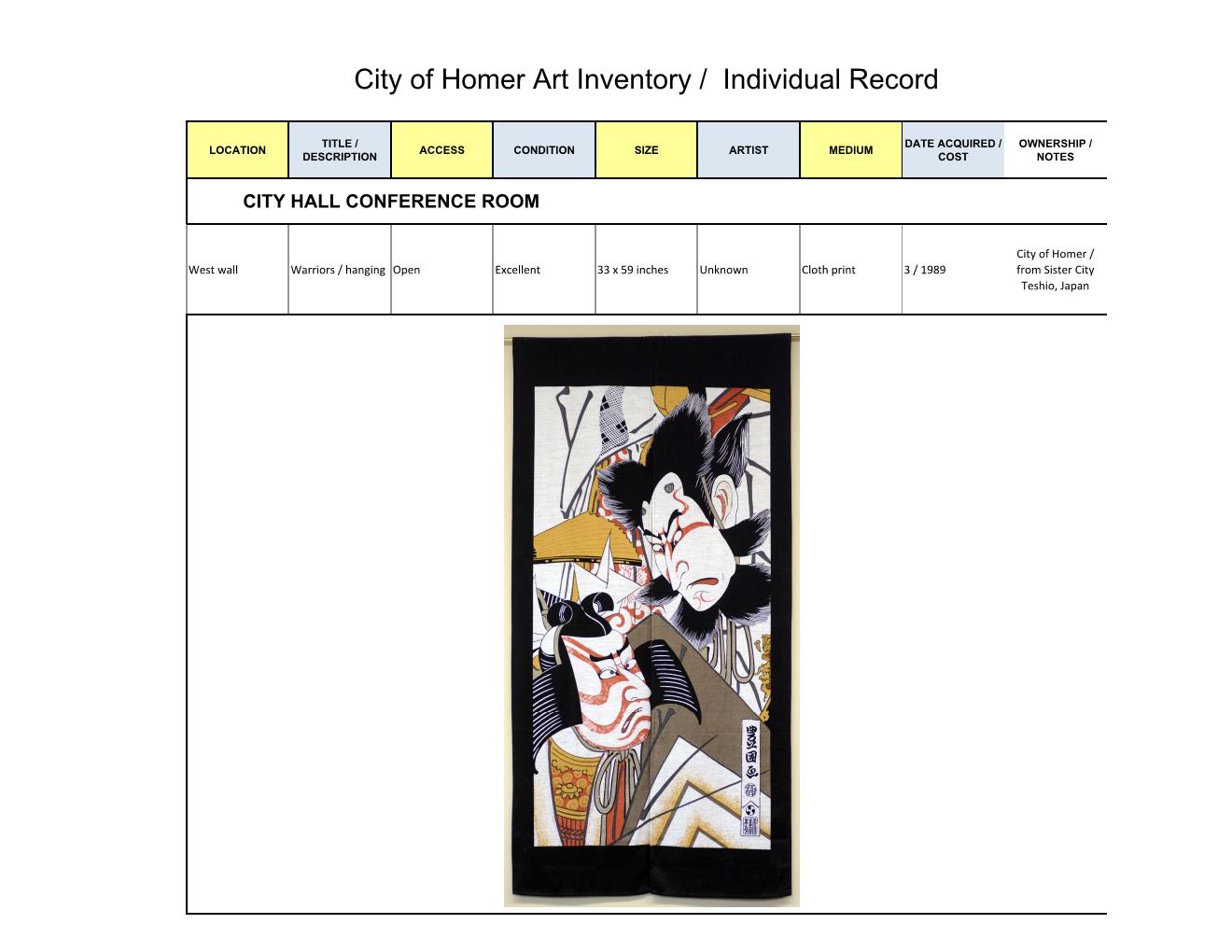 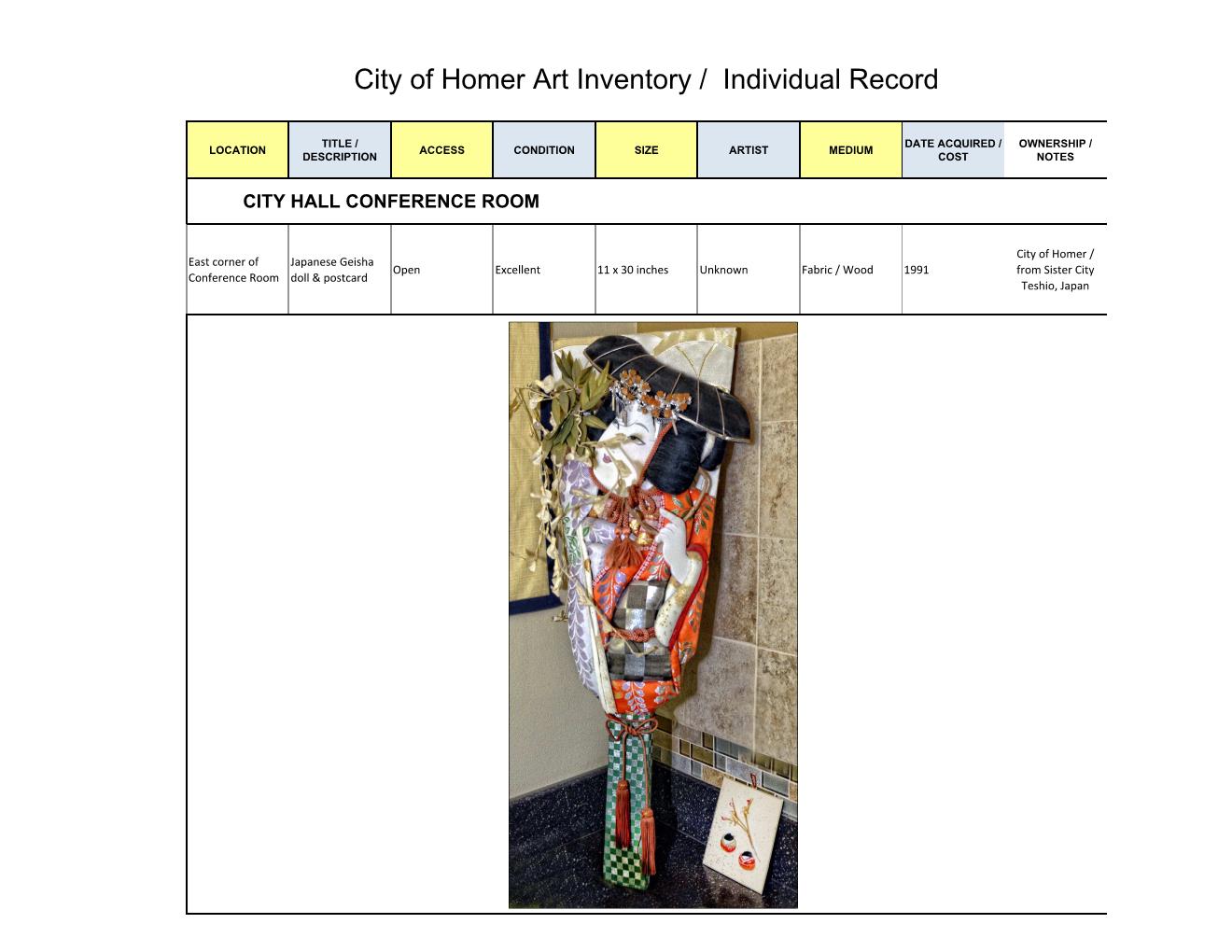 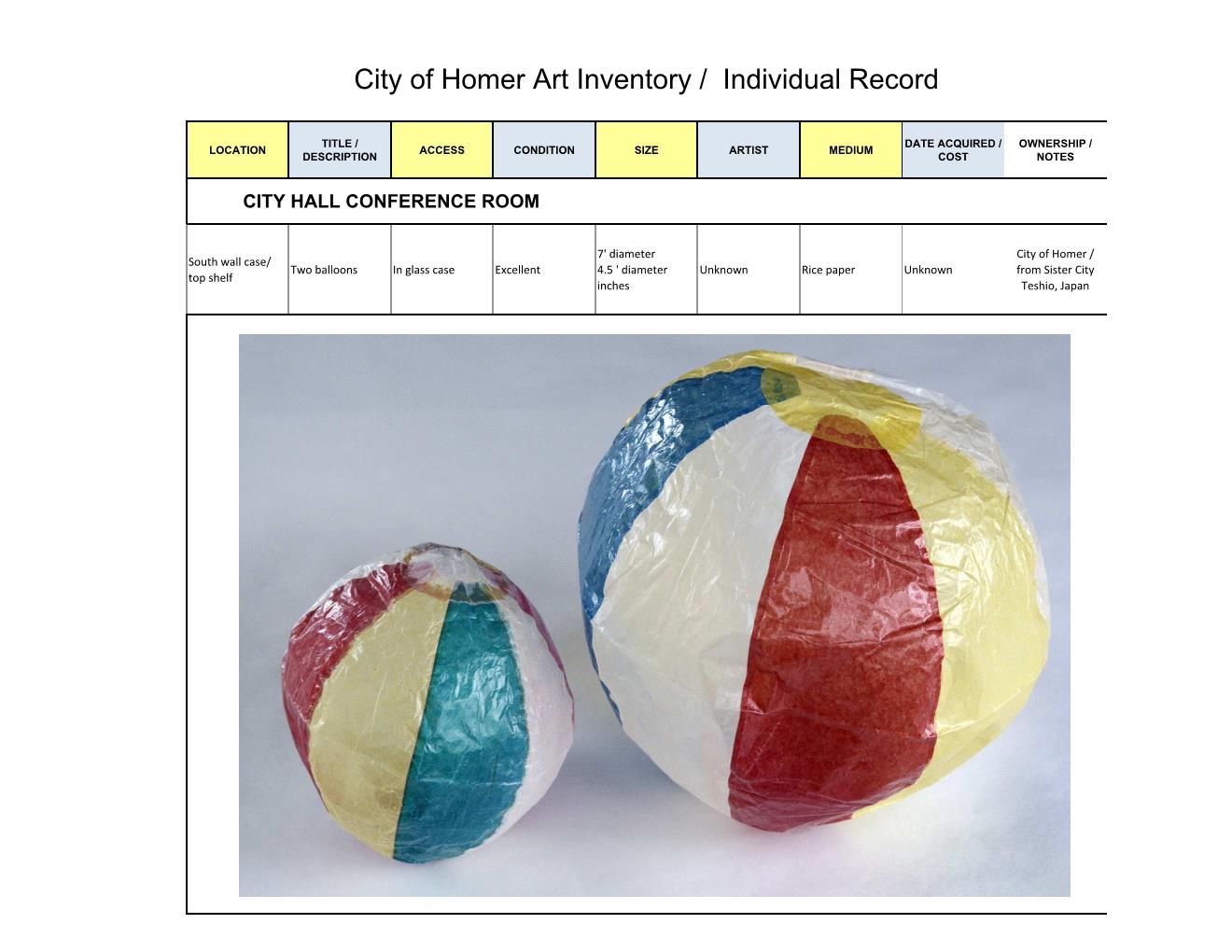 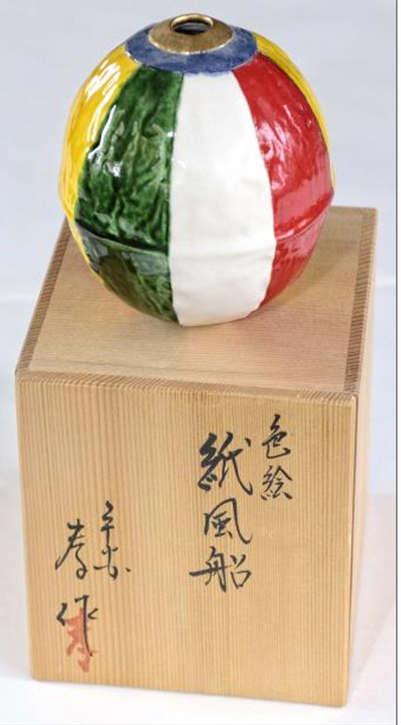 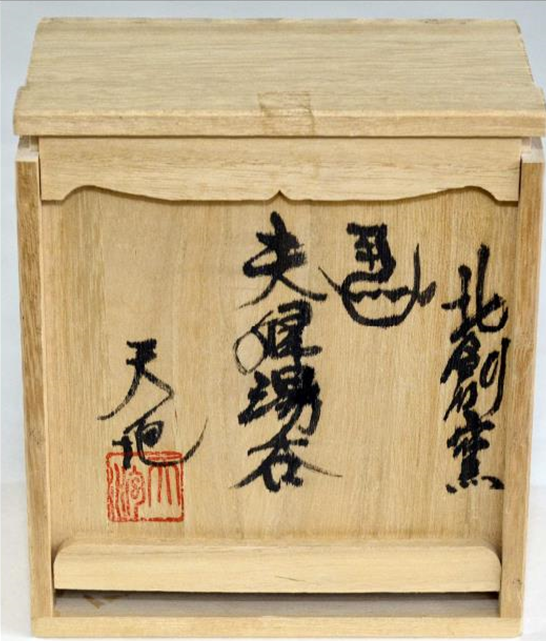